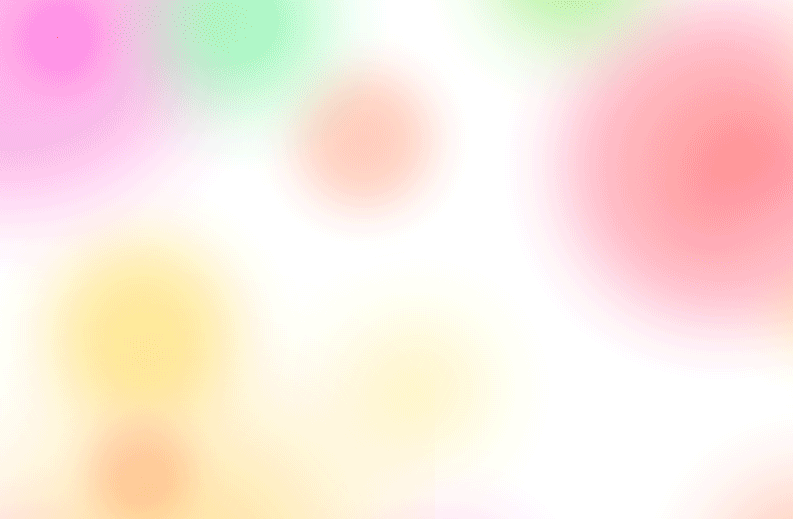 Rainbow Home Church
注目耶稣之244
关系与福气
彩虹之家
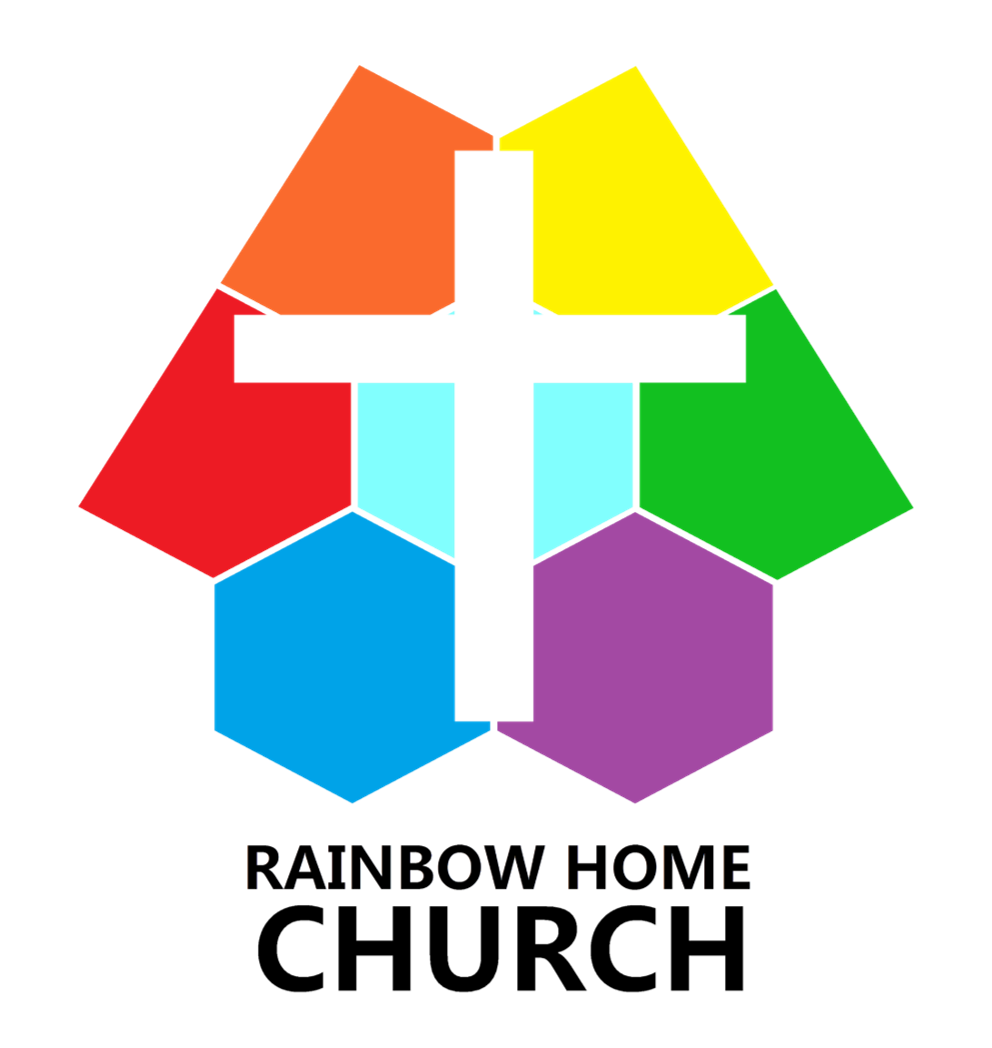 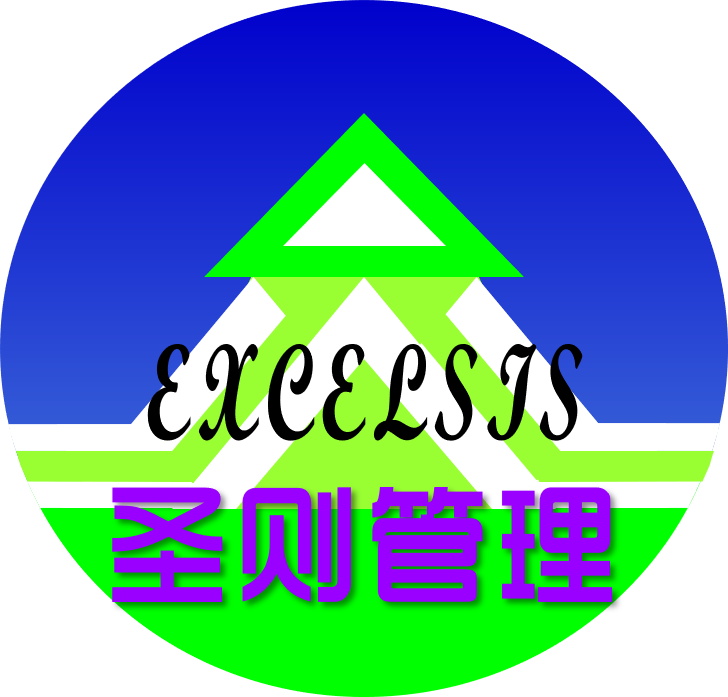 关系与福气
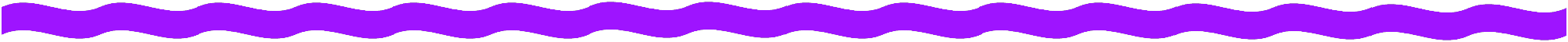 爱美之心人皆有之
温故知新
感恩而美天生丽质
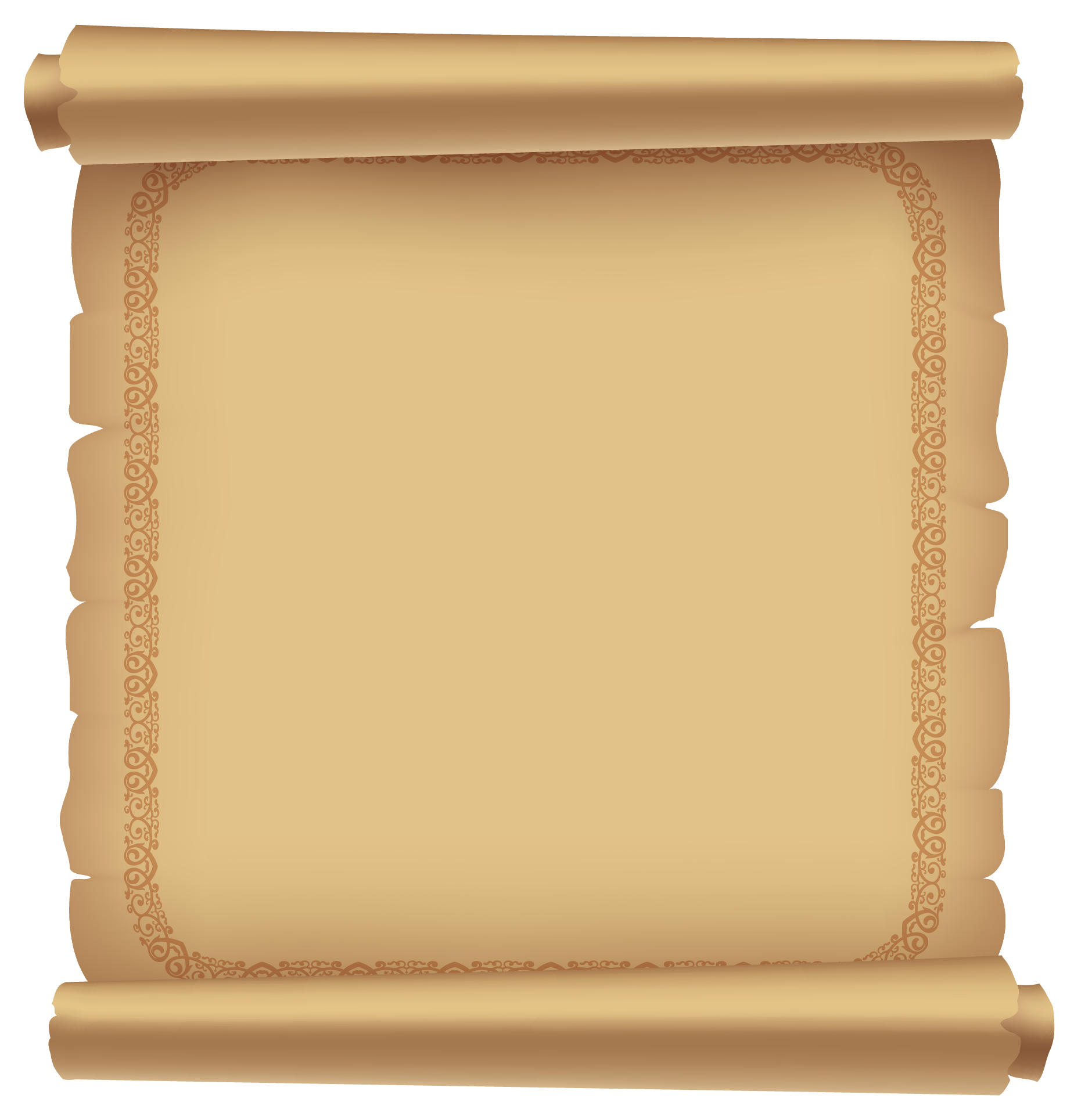 诵读经文
箴 9:10 敬畏耶和华是智慧的开端；认识至圣者便是聪明。
约一 1:3-4 我们将所看见、所听见的传给你们，使你们与我们相交。我们乃是与父并他儿子耶稣基督相交的。(4) 我们将这些话写给你们，使你们的喜乐充足。
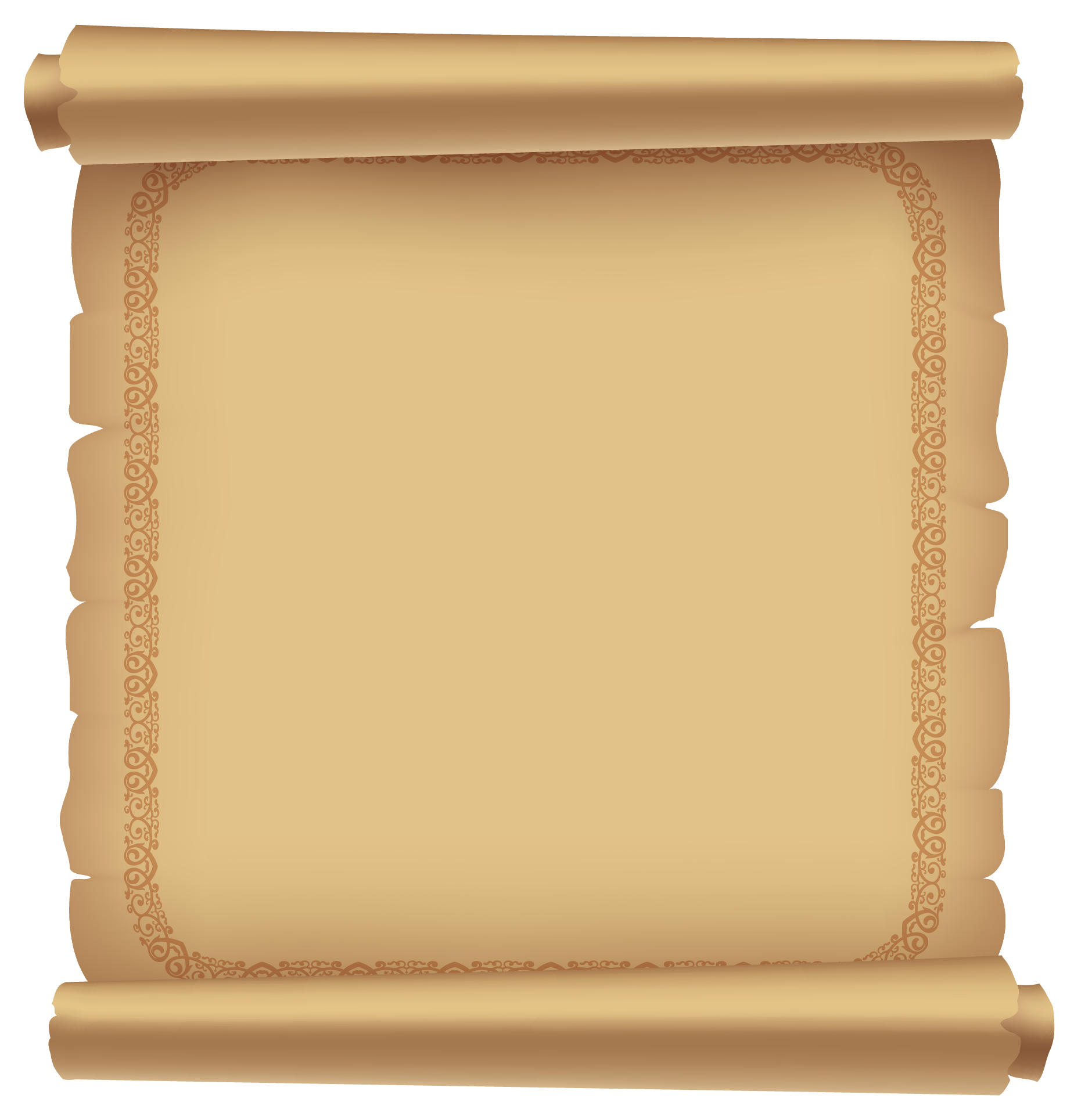 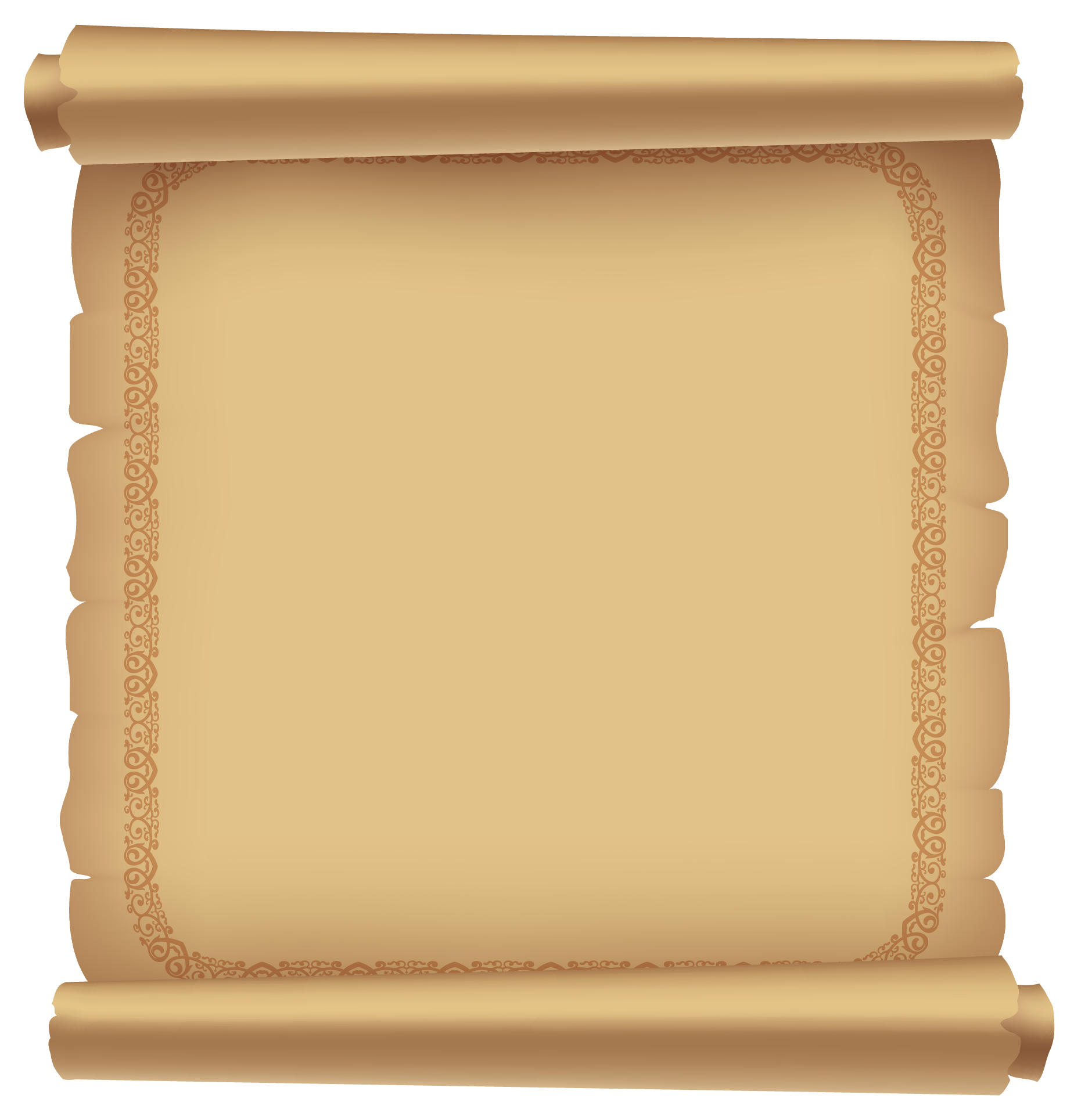 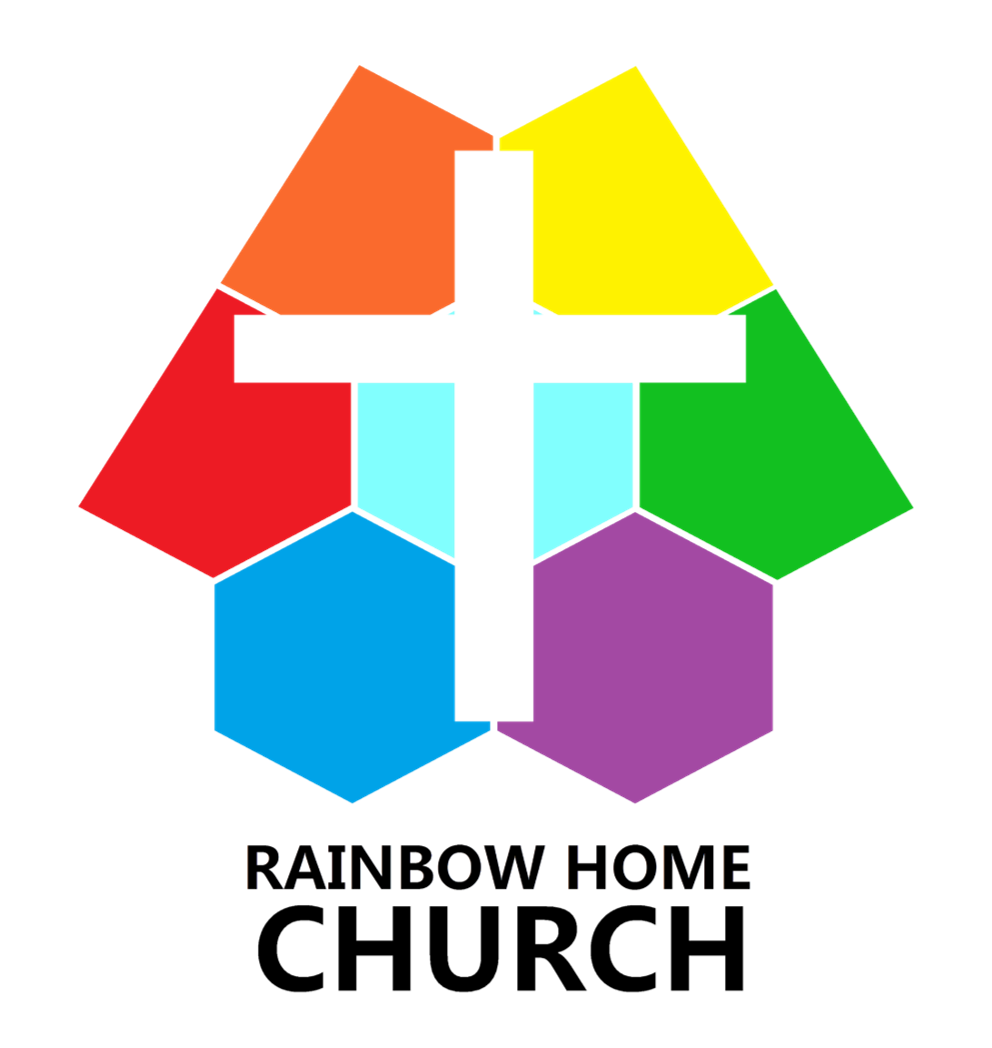 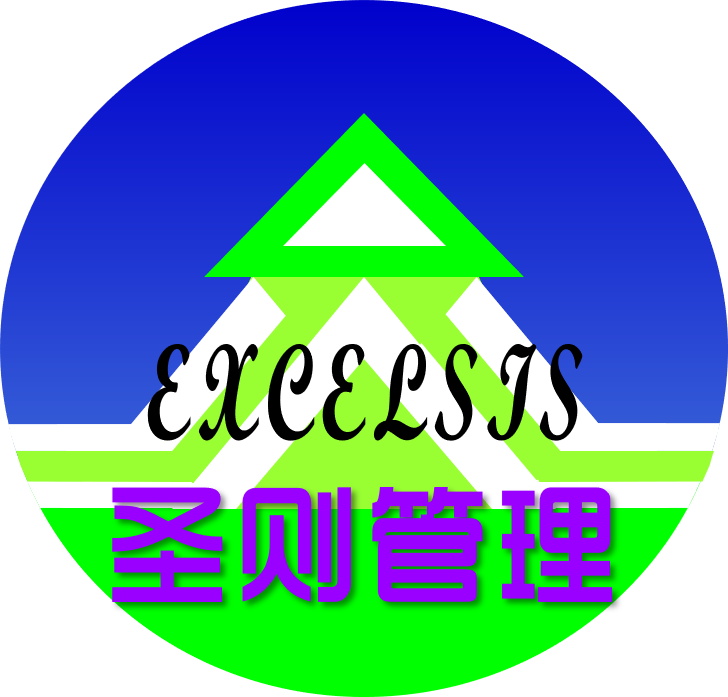 关系与福气
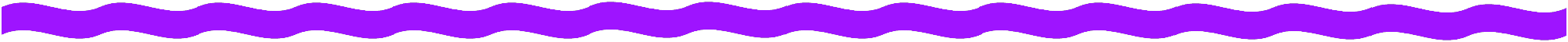 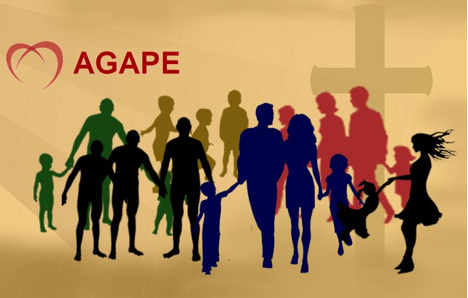 真知灼见救赎恩典
充足
关系之福
长者提点相互成全
饱满
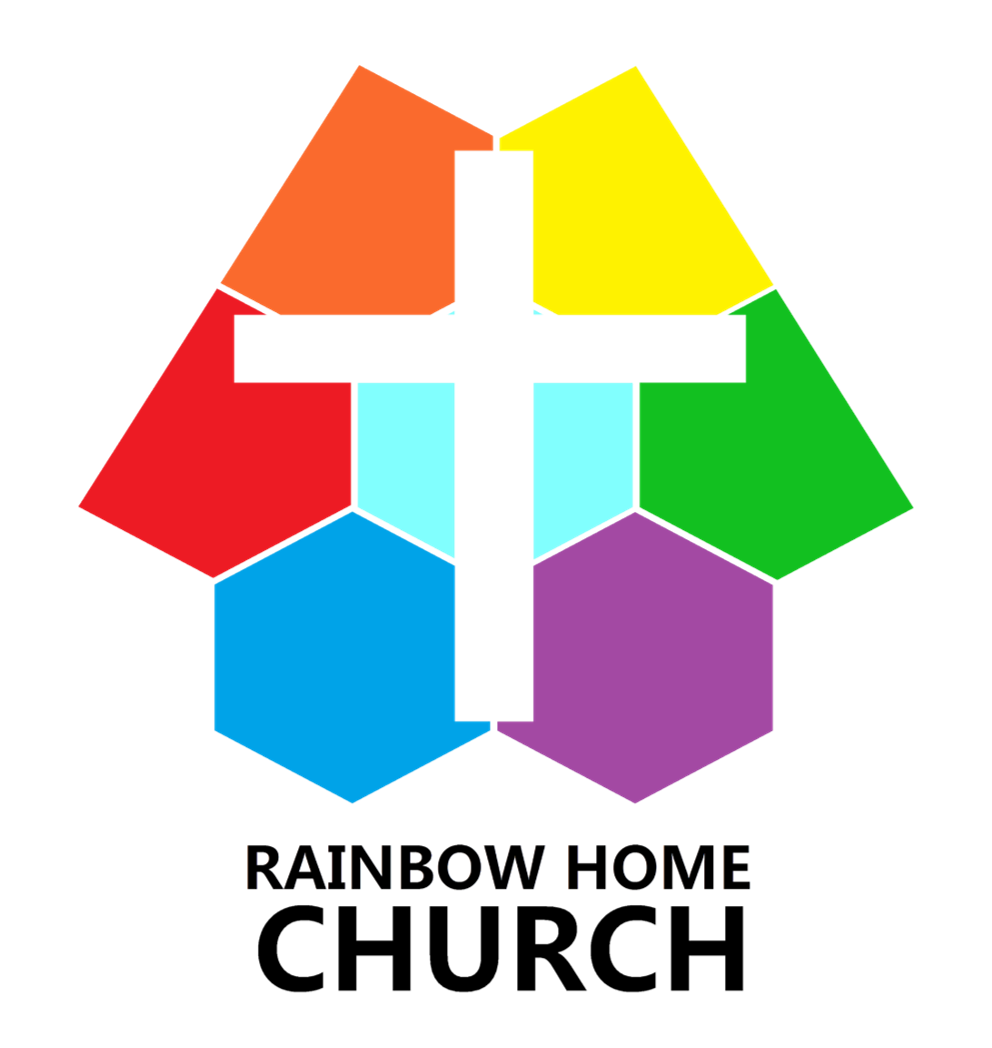 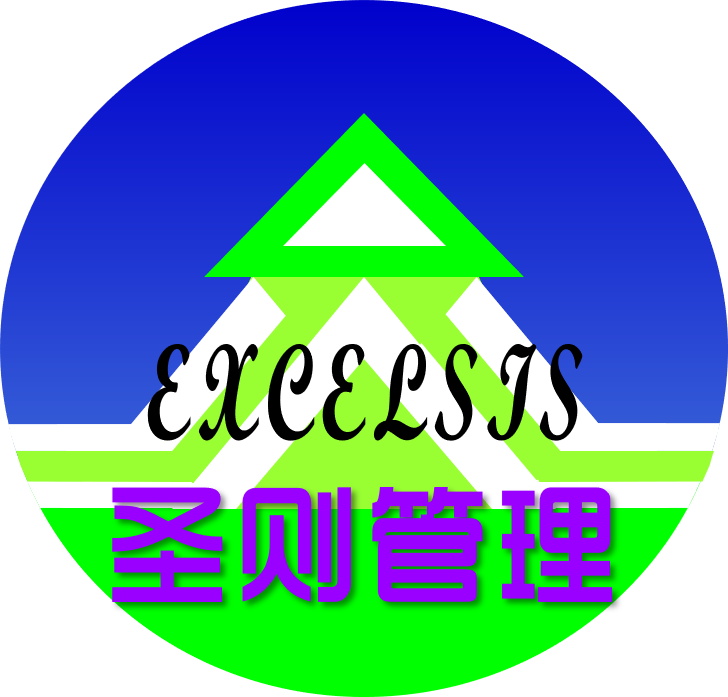 关系与福气
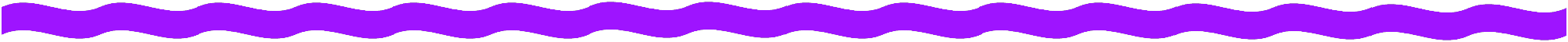 卓尔不群独善其身
内卷化
危哉殆矣
心灰意冷浅福薄运
干枯化
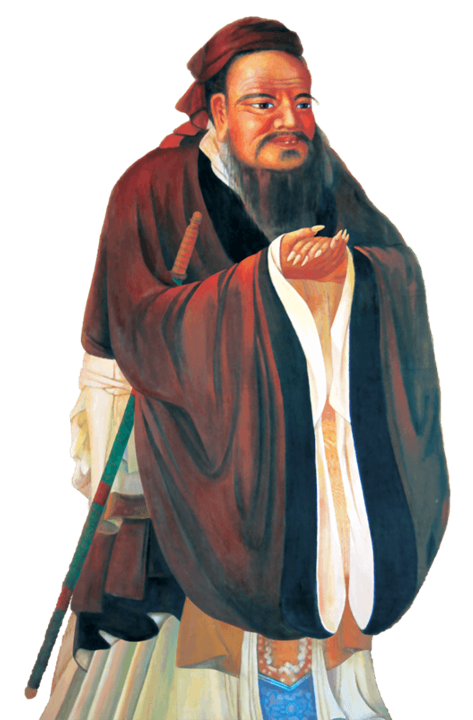 独学而无友
则孤陋而寡闻
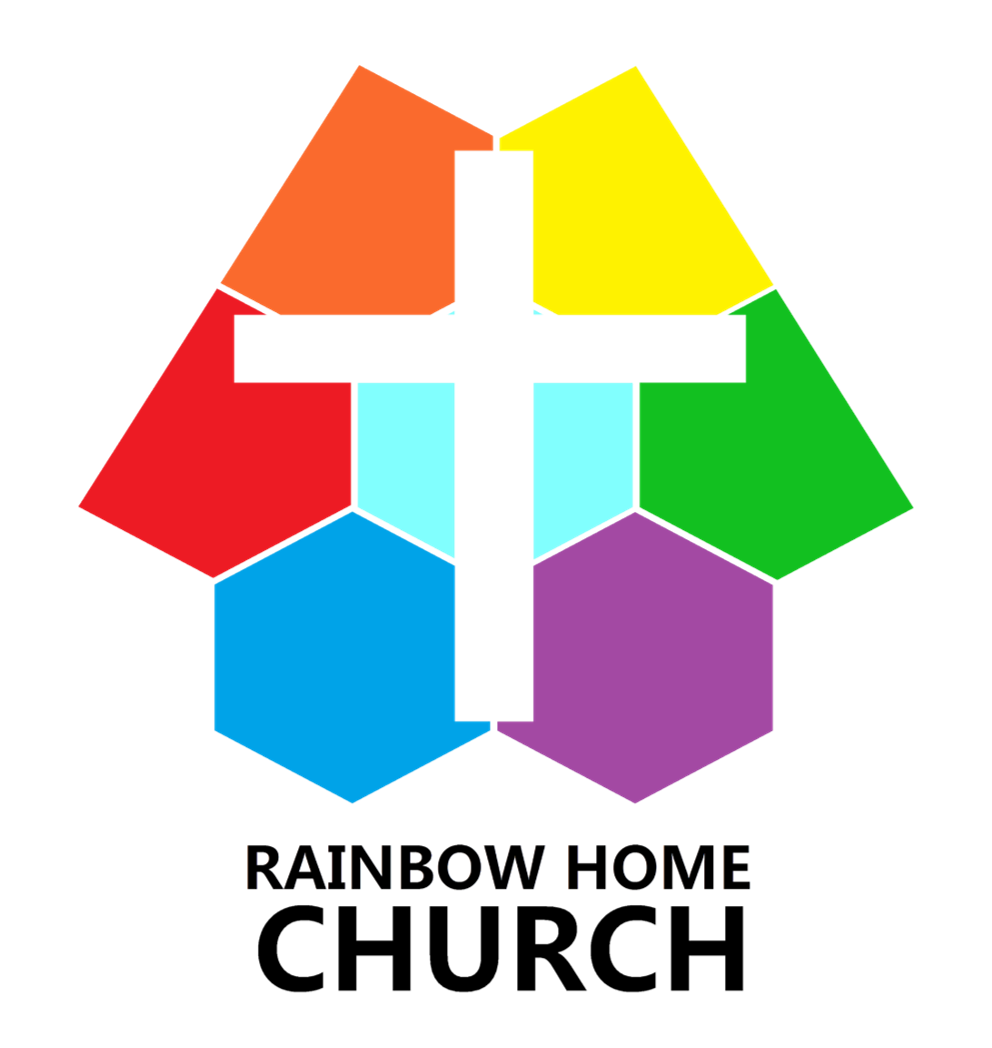 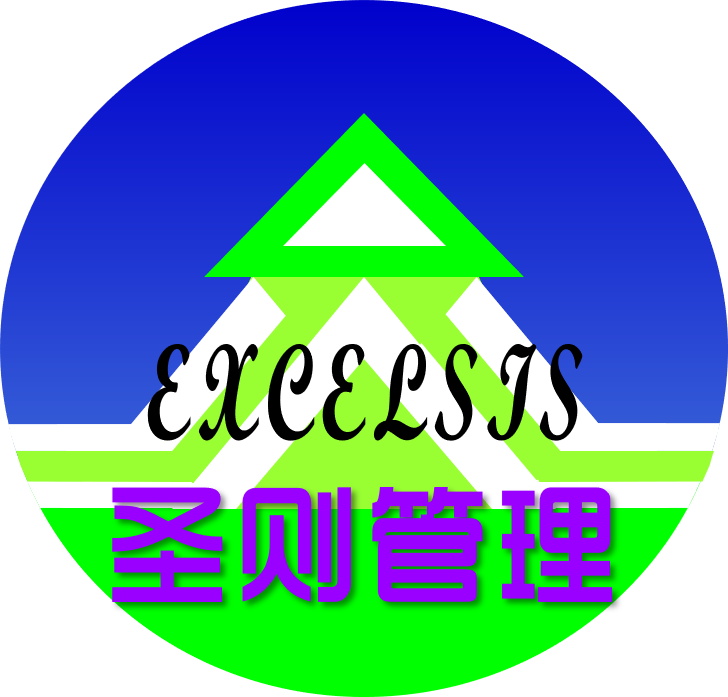 关系与福气
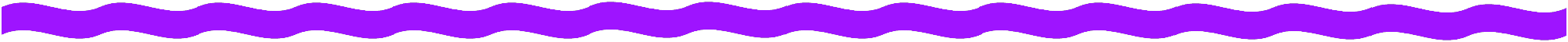 关系所得≠读书所获
获取情报
获得知识
恍然大悟
使用人才
成为人才
利用资源
了解资源
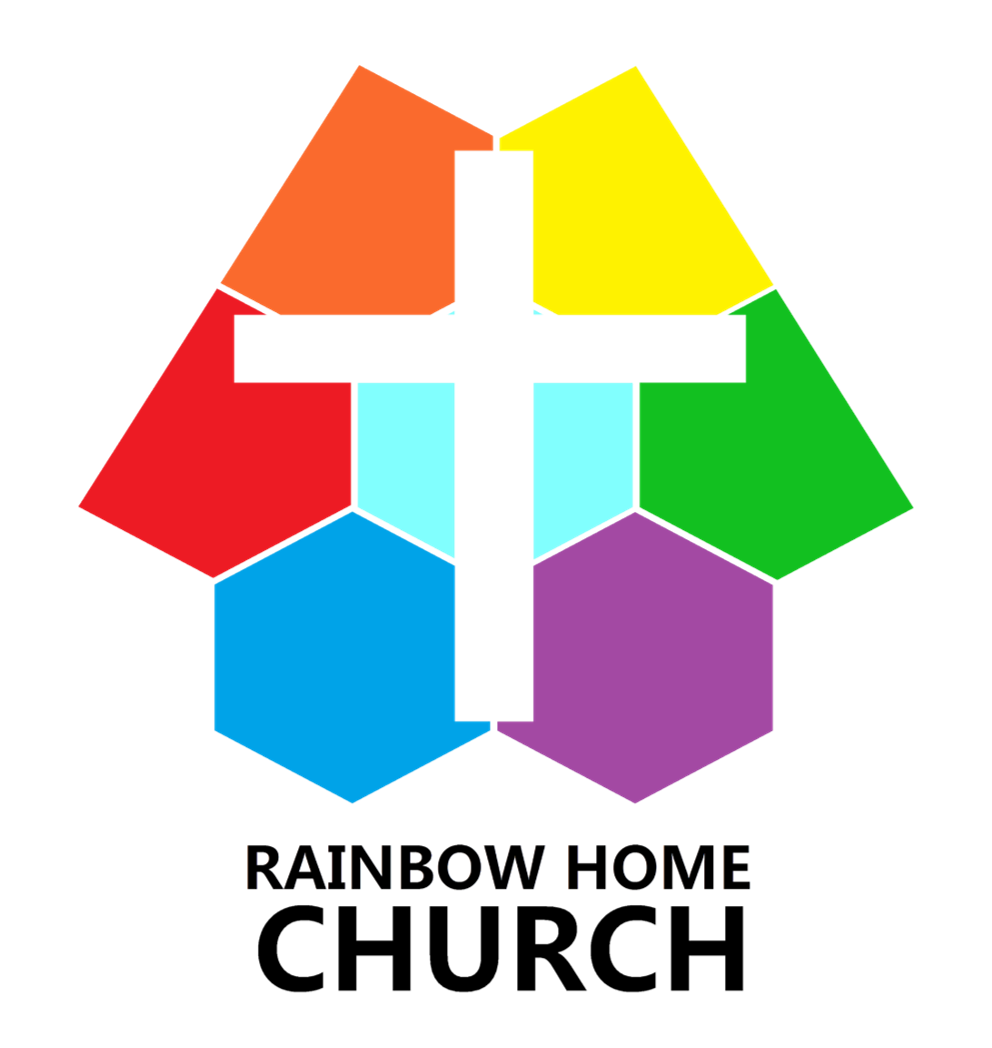 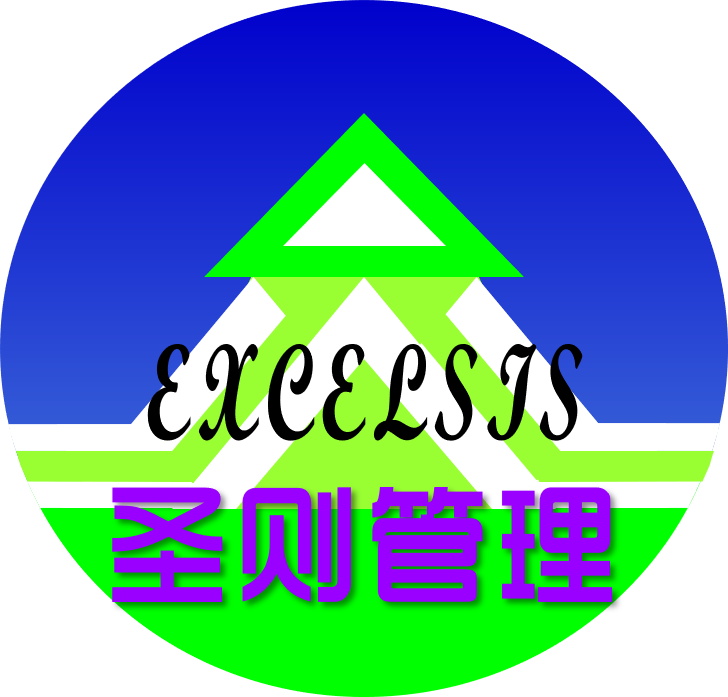 关系与福气
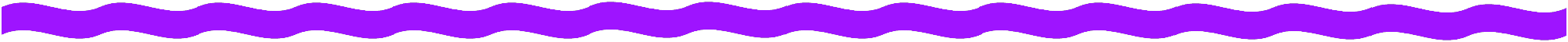 反应过敏
	  独子身份
		    自我封神
				  罪性缠心
原因何在
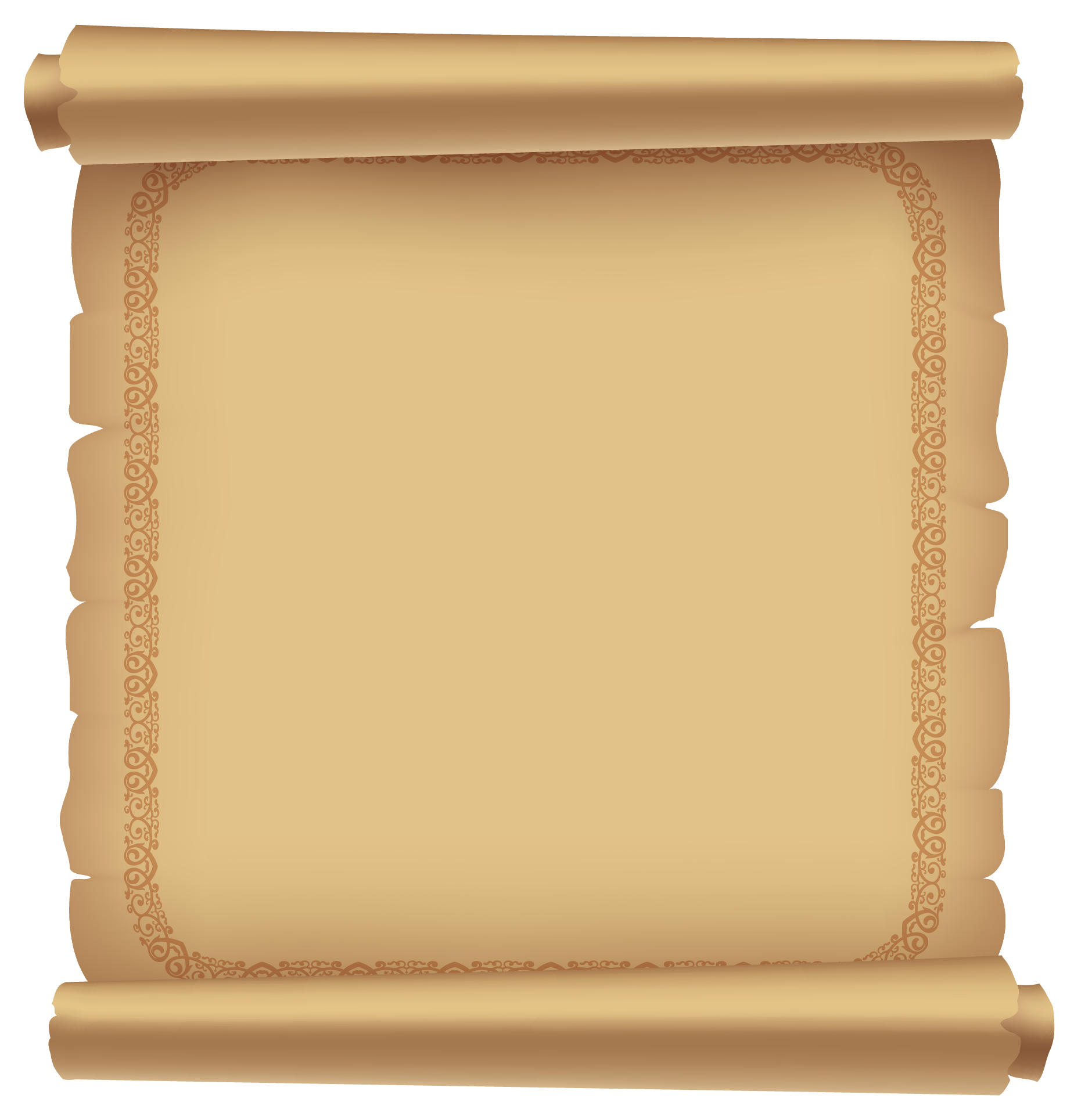 诵读经文
创 12:2-3 我必叫你成为大国。我必赐福给你，叫你的名为大；你也要叫别人得福。(3) 为你祝福的，我必赐福与他；那咒诅你的，我必咒诅他。地上的万族都要因你得福。」
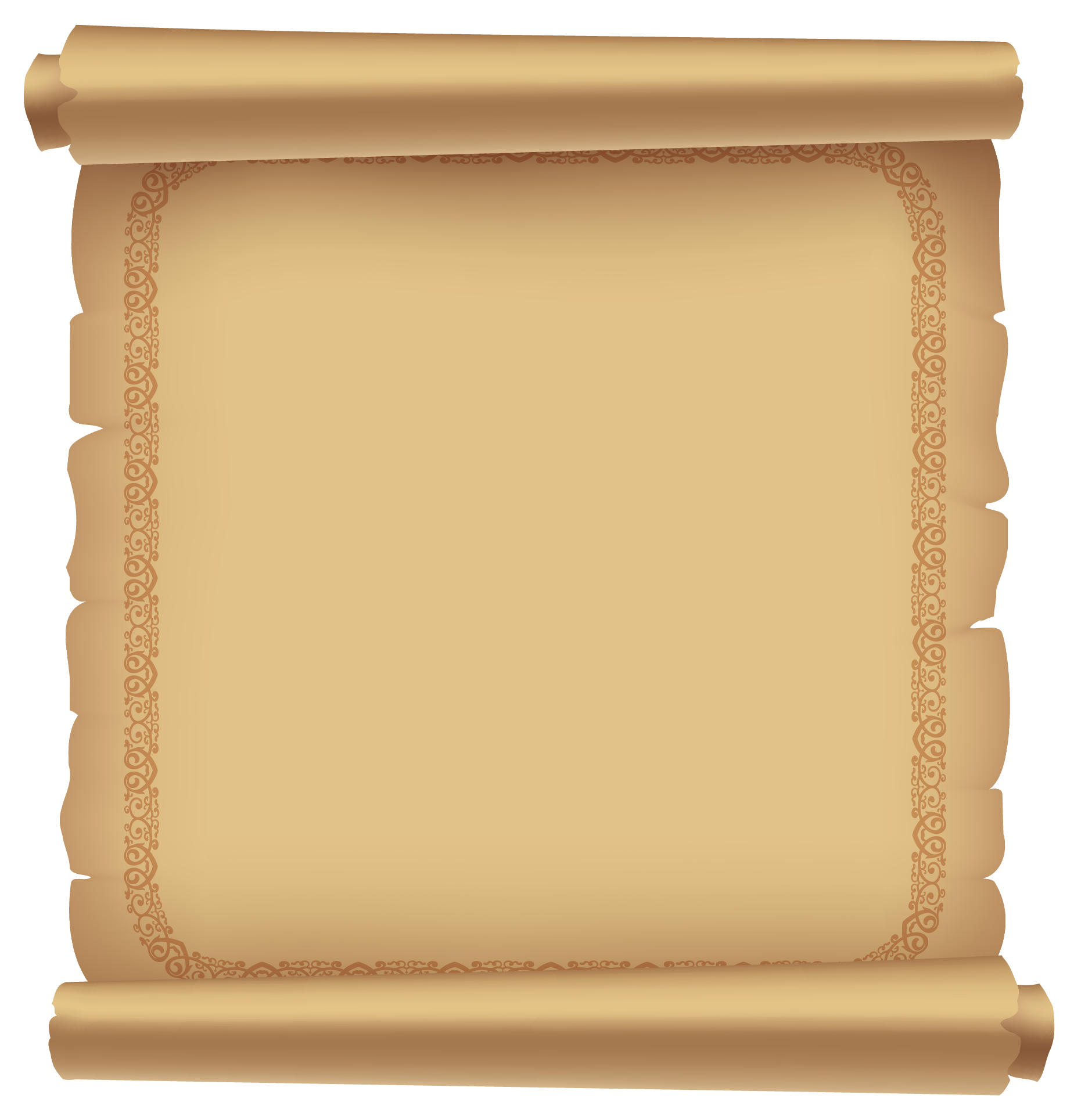 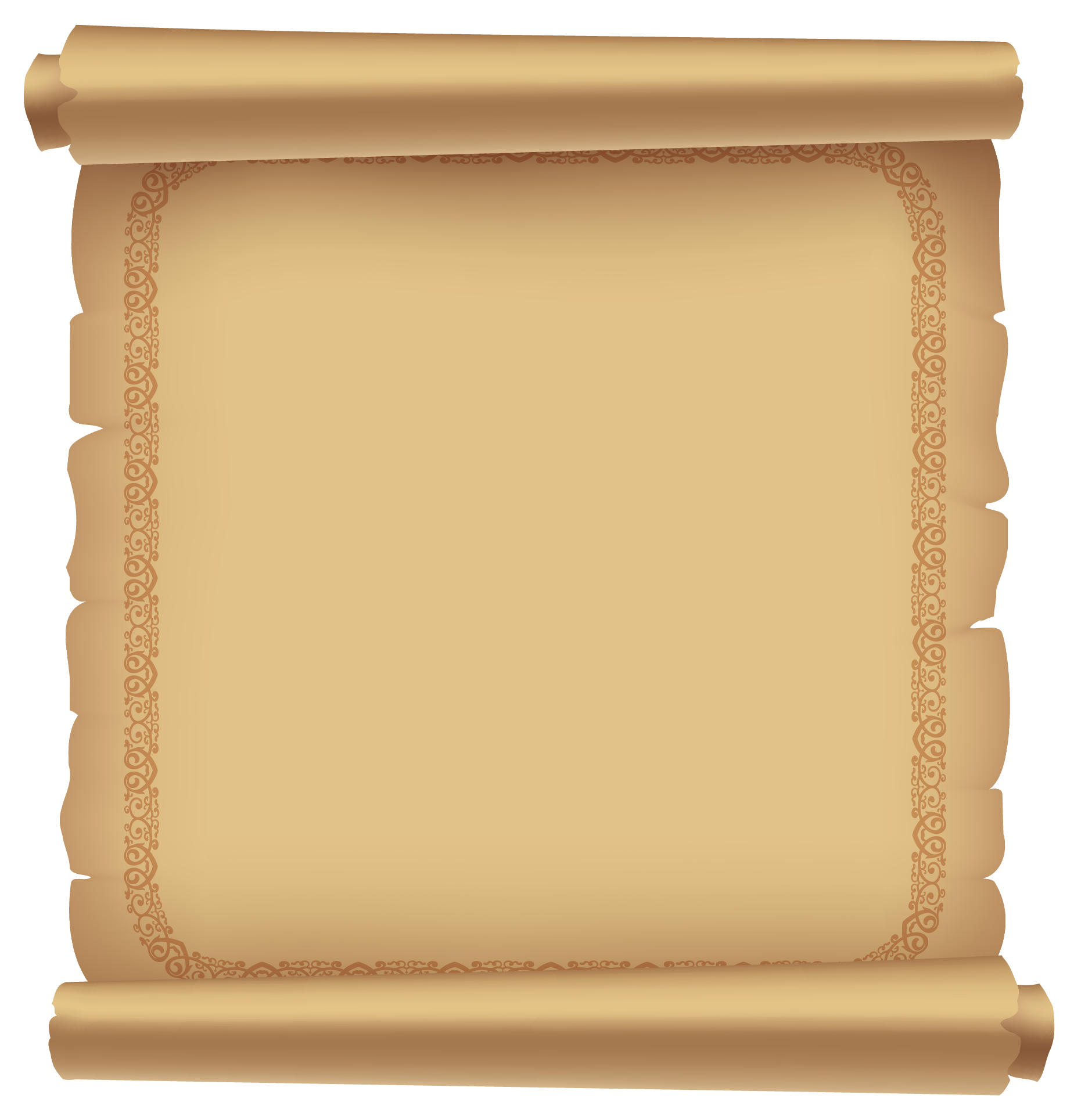 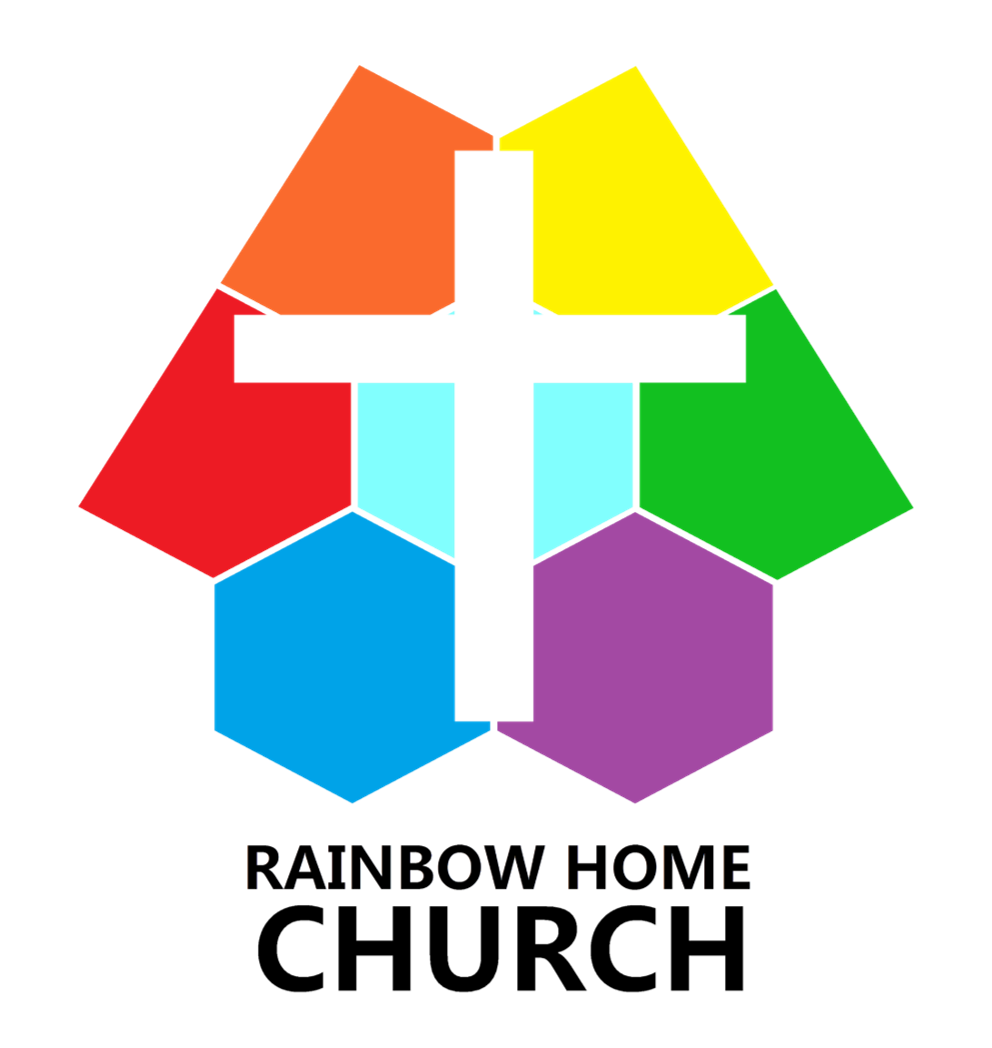 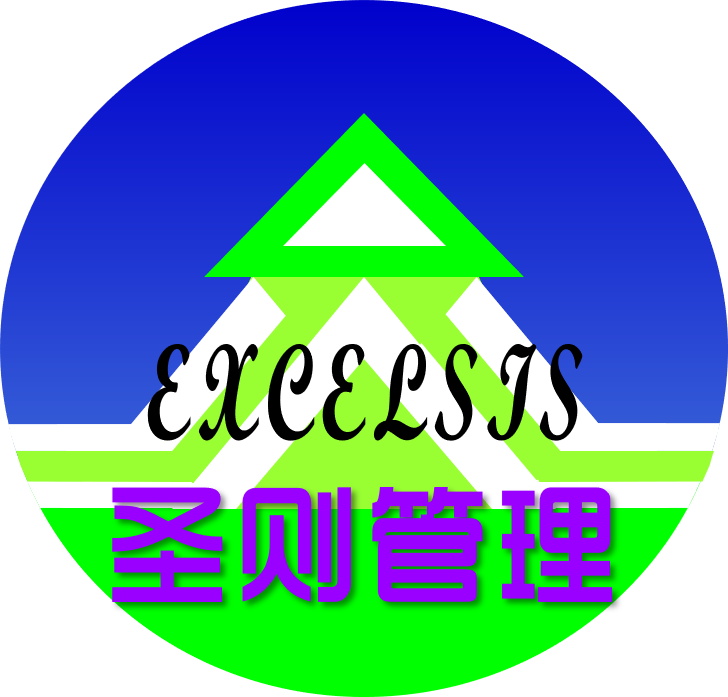 关系与福气
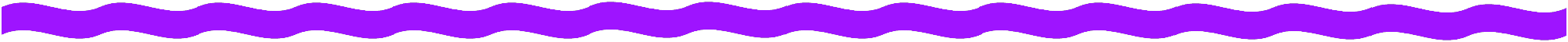 天赋异禀
术业专攻
圣则当知
神设代表
恩流畅通
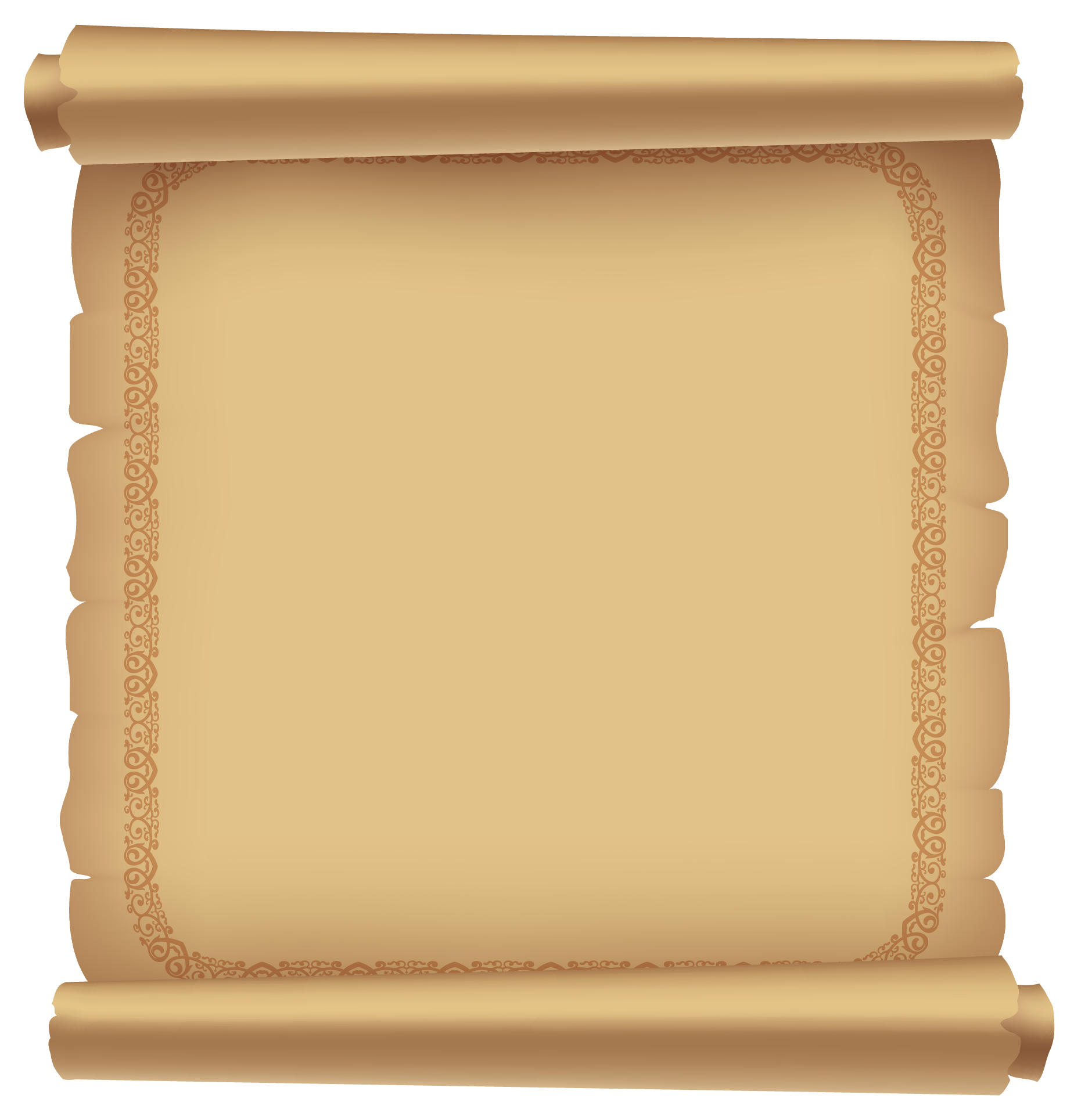 诵读经文
弗 1:23 教会是他的身体，是那充满万有者所充满的。
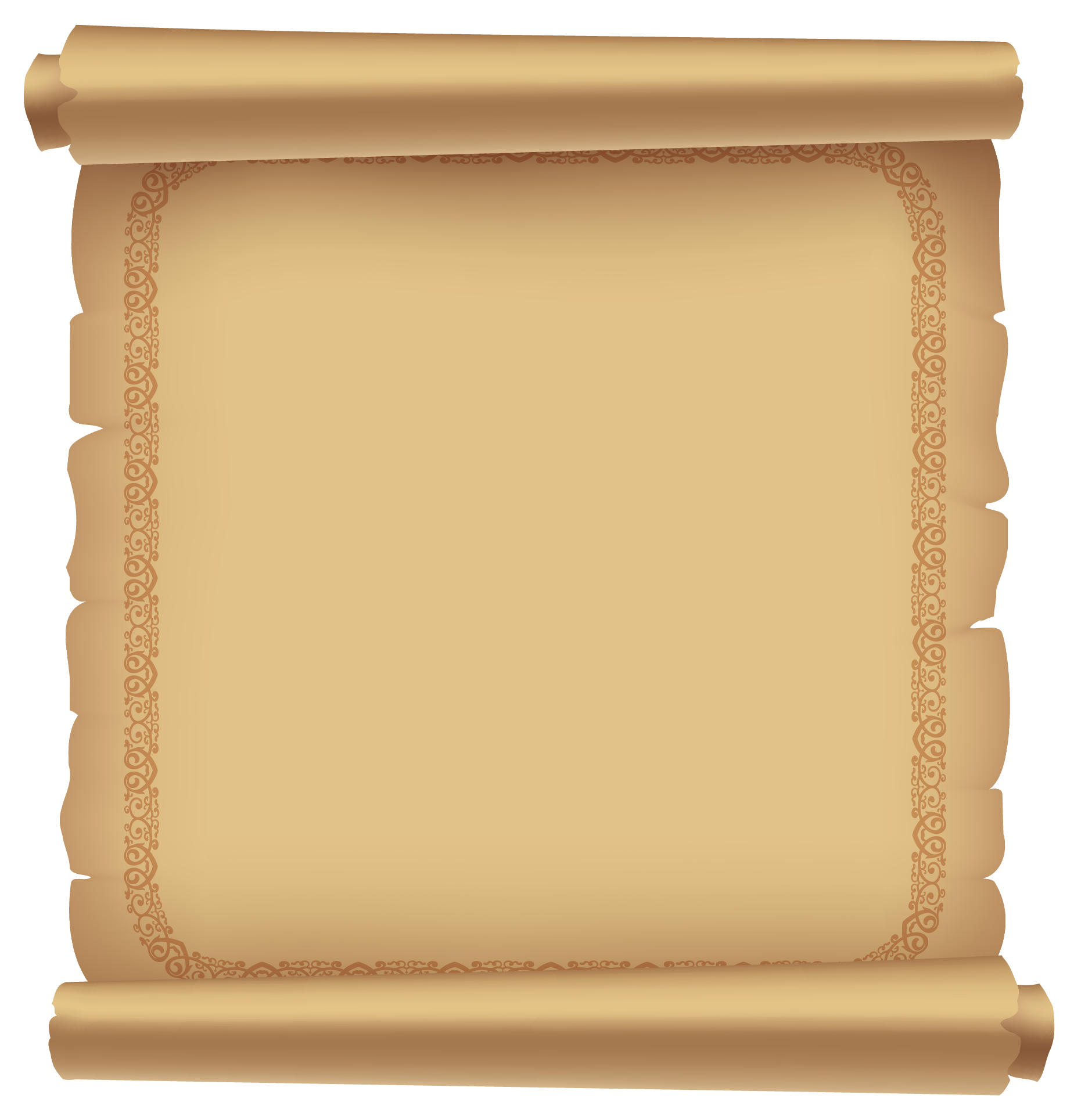 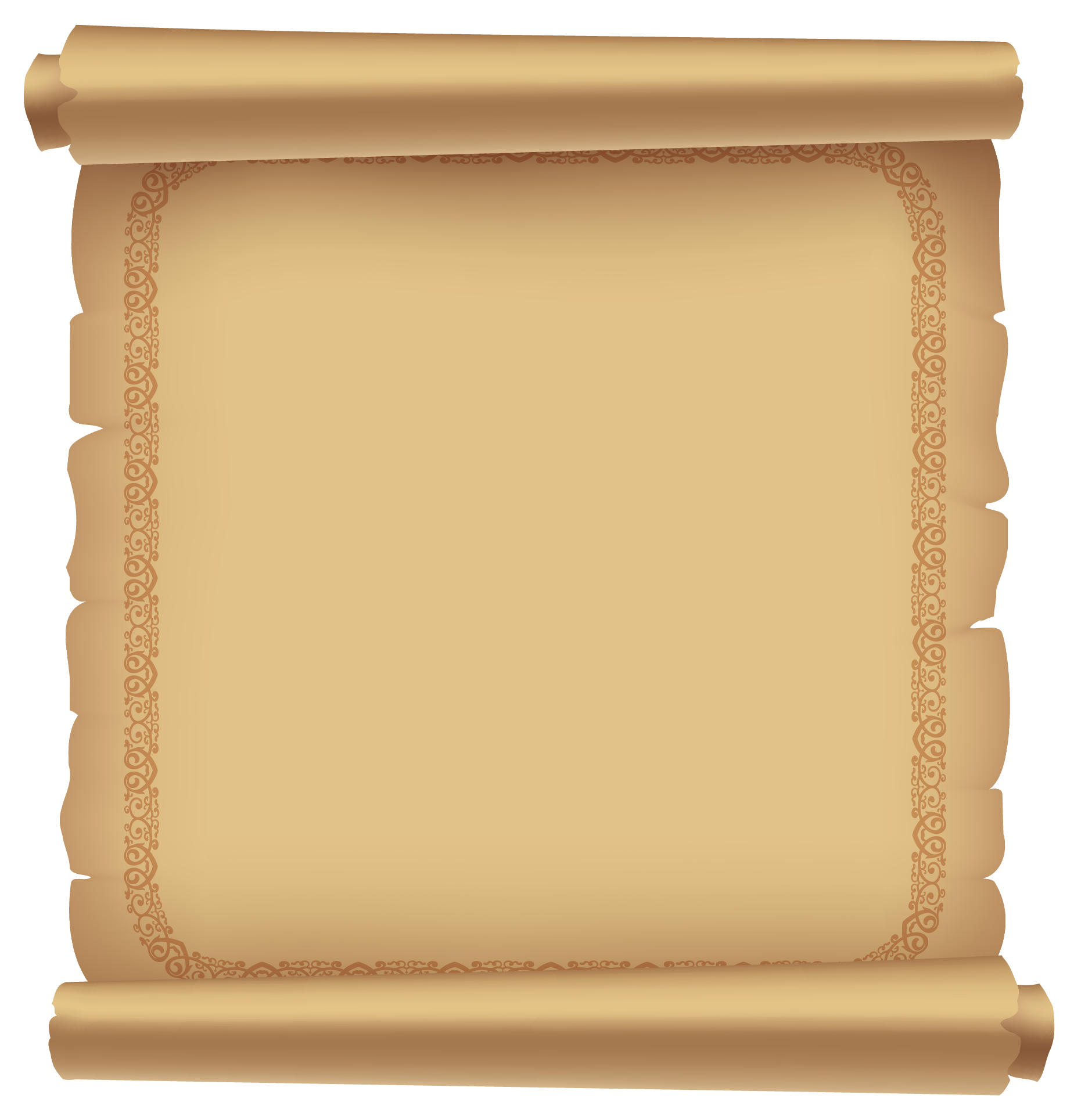 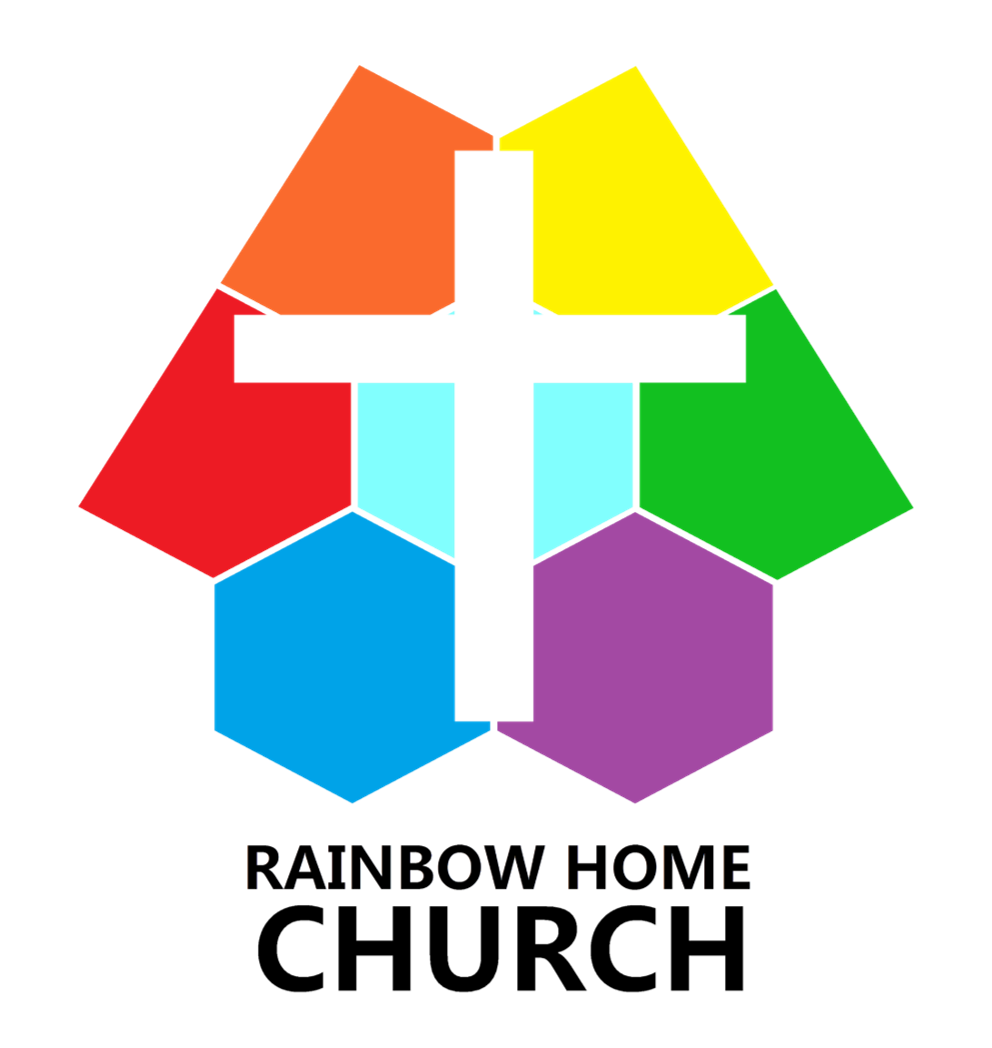 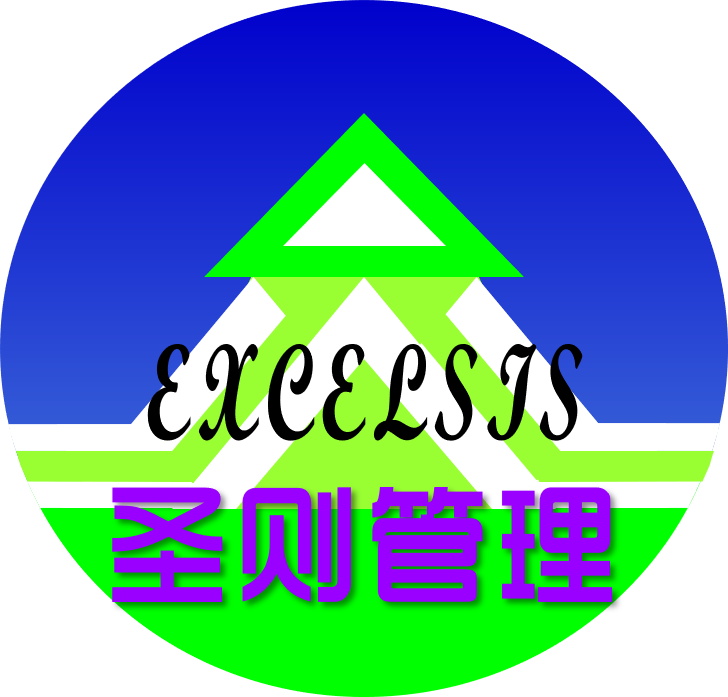 关系与福气
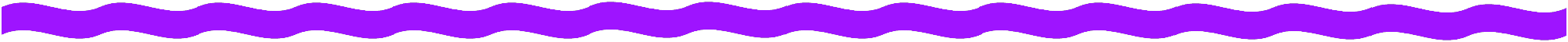 不忘亲情
珍惜友情
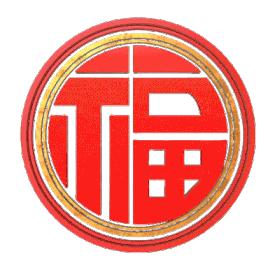 脱旧穿新
随和包容忘我而生
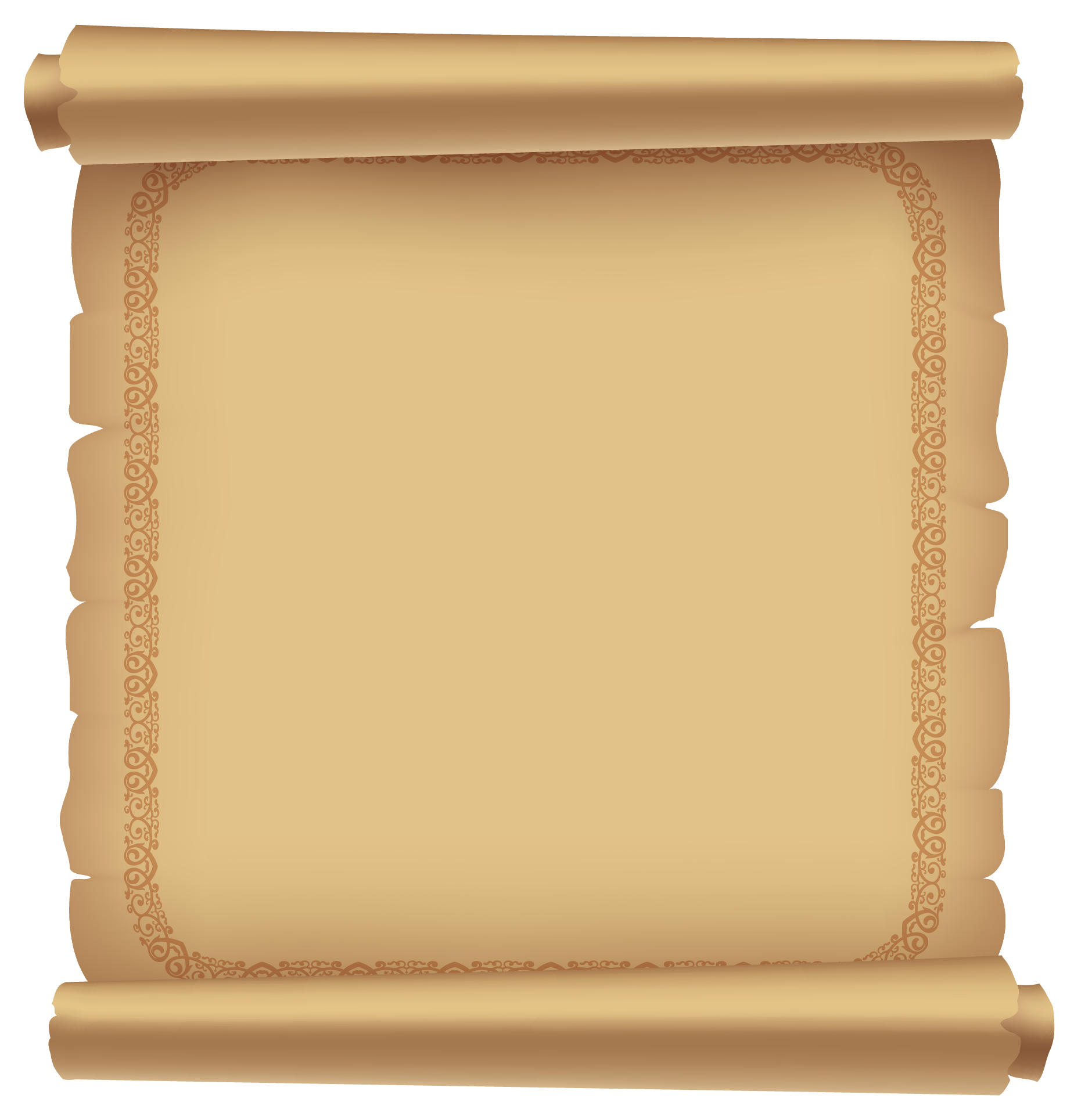 诵读经文
约三 1:2 亲爱的兄弟啊，我愿你凡事兴盛，身体健壮，正如你的灵魂兴盛一样。 。
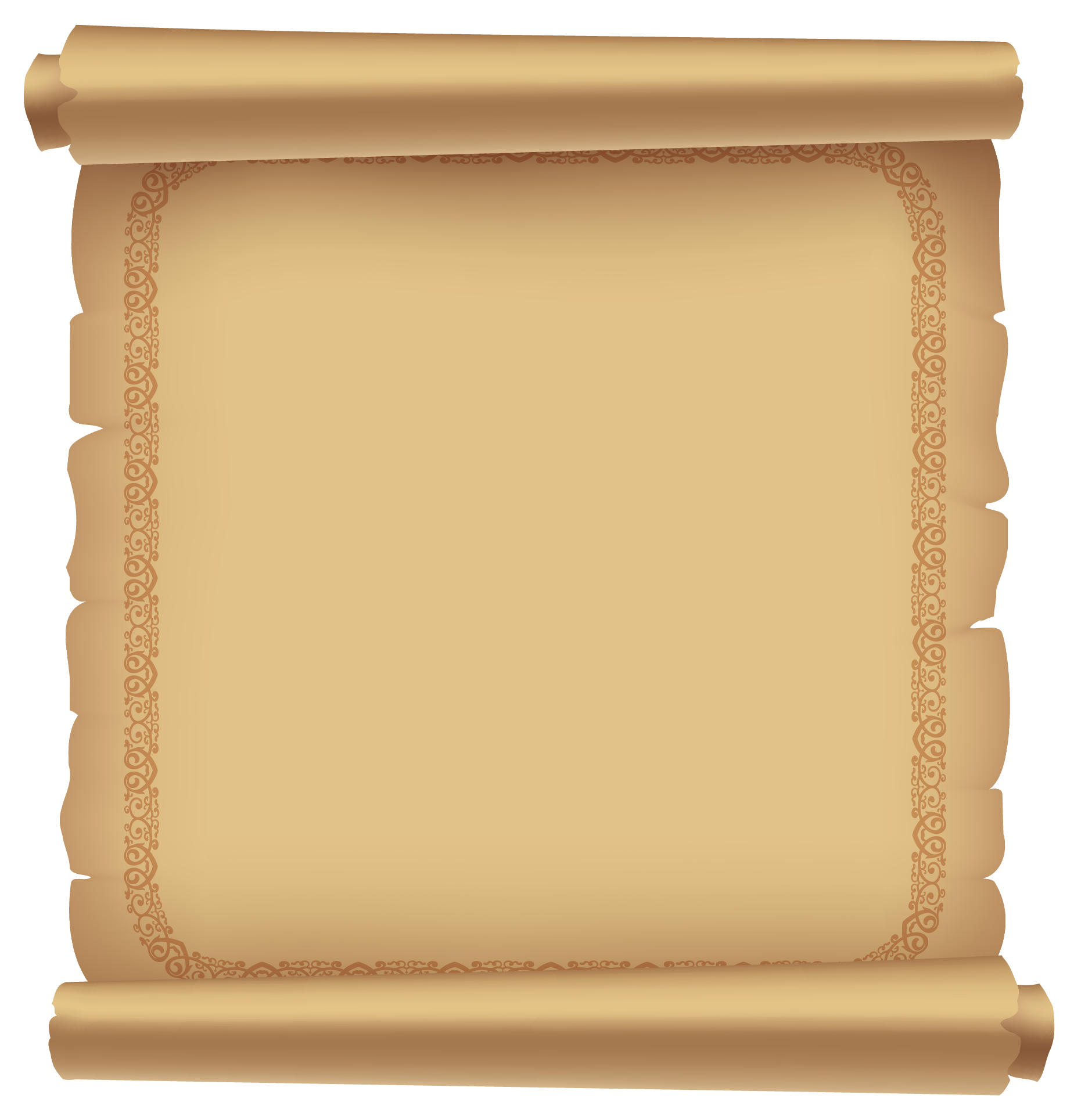 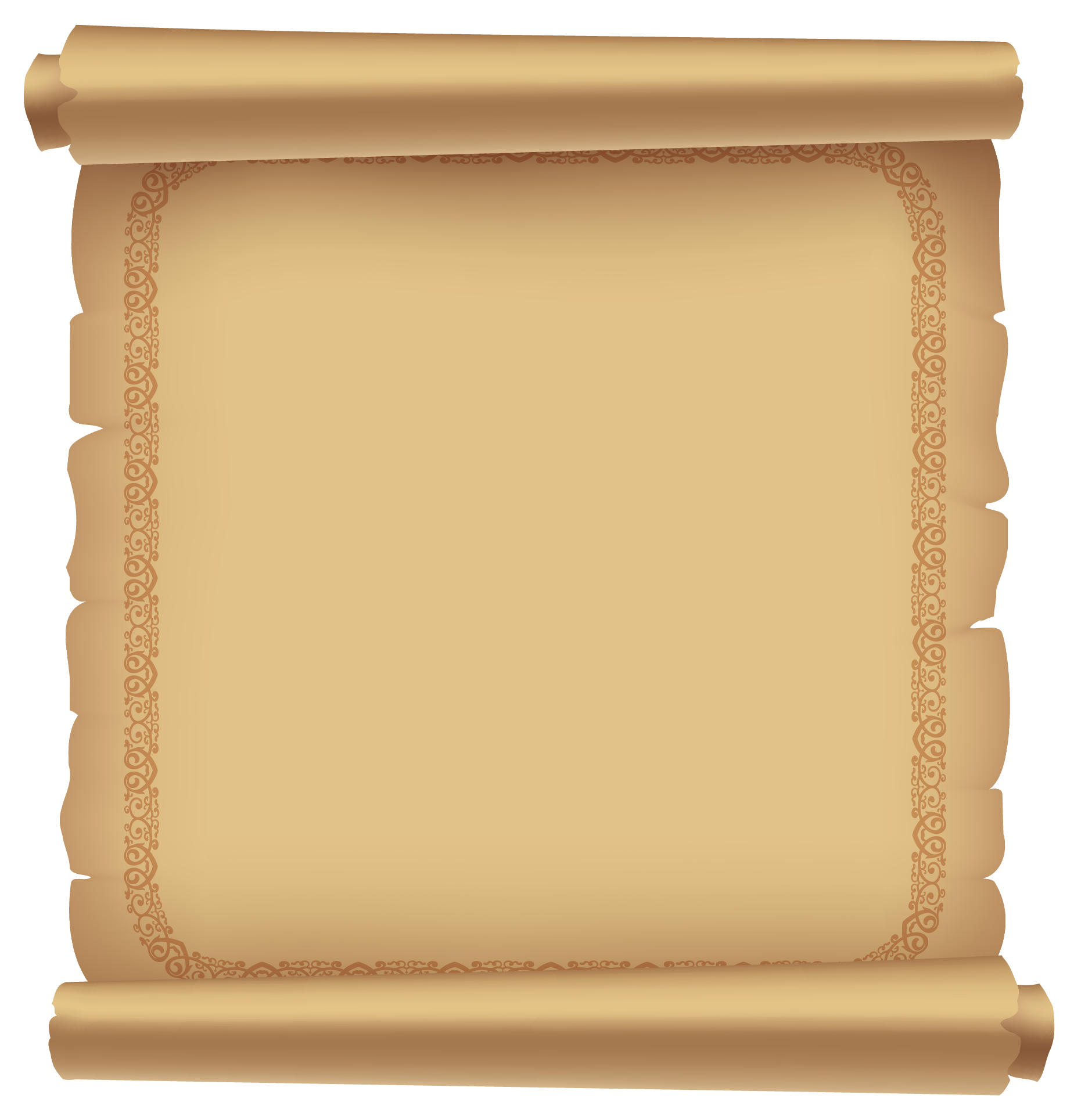 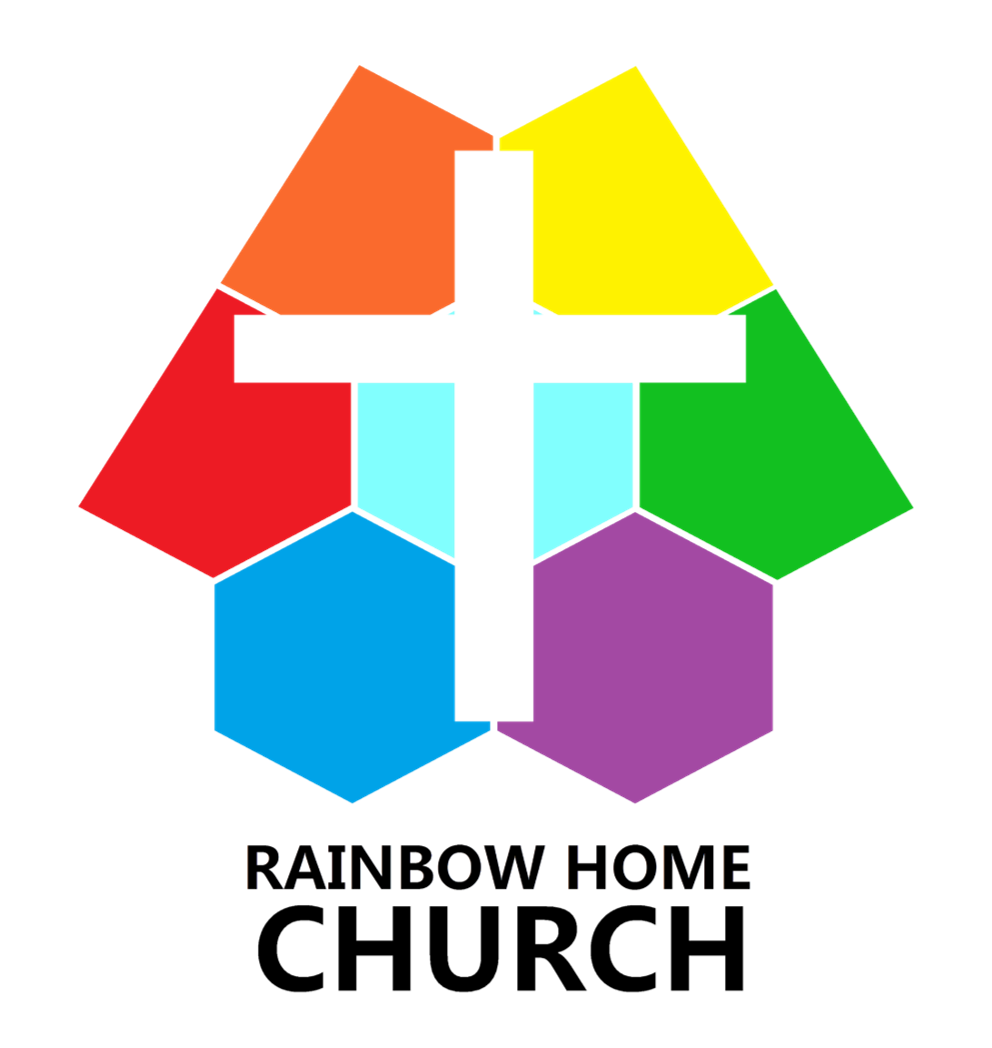 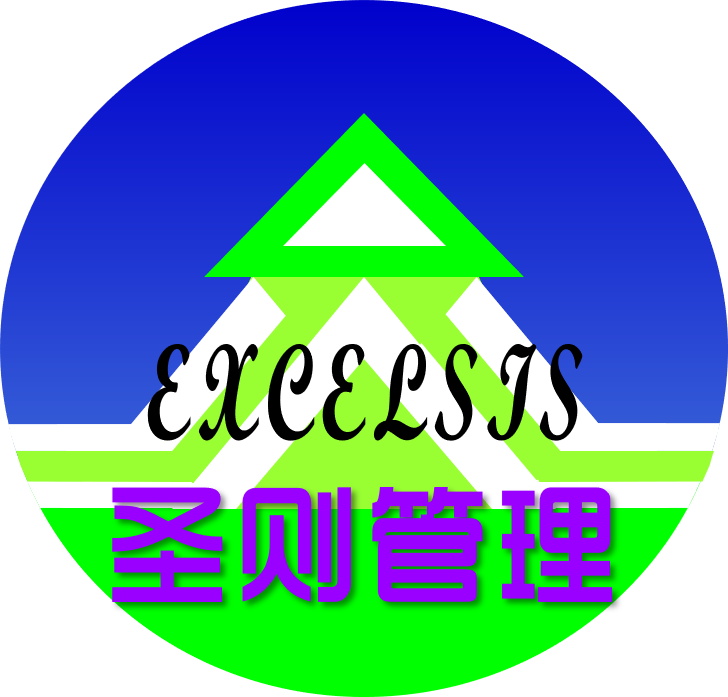 关系与福气
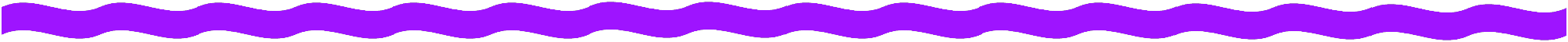 孤独而枯?
自省分享行动
和睦而福!
我灵歌唱
我们成为一家人